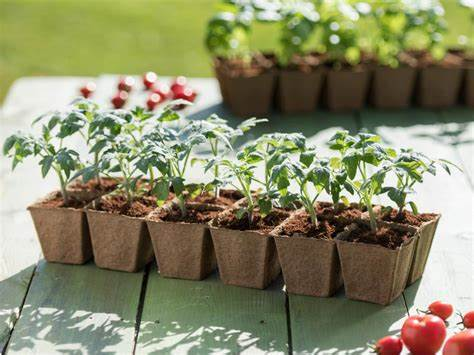 Vente de plants
2025
API George Sand
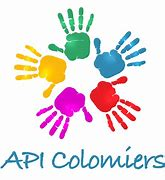 Vente de plants au profit des coopératives scolaires
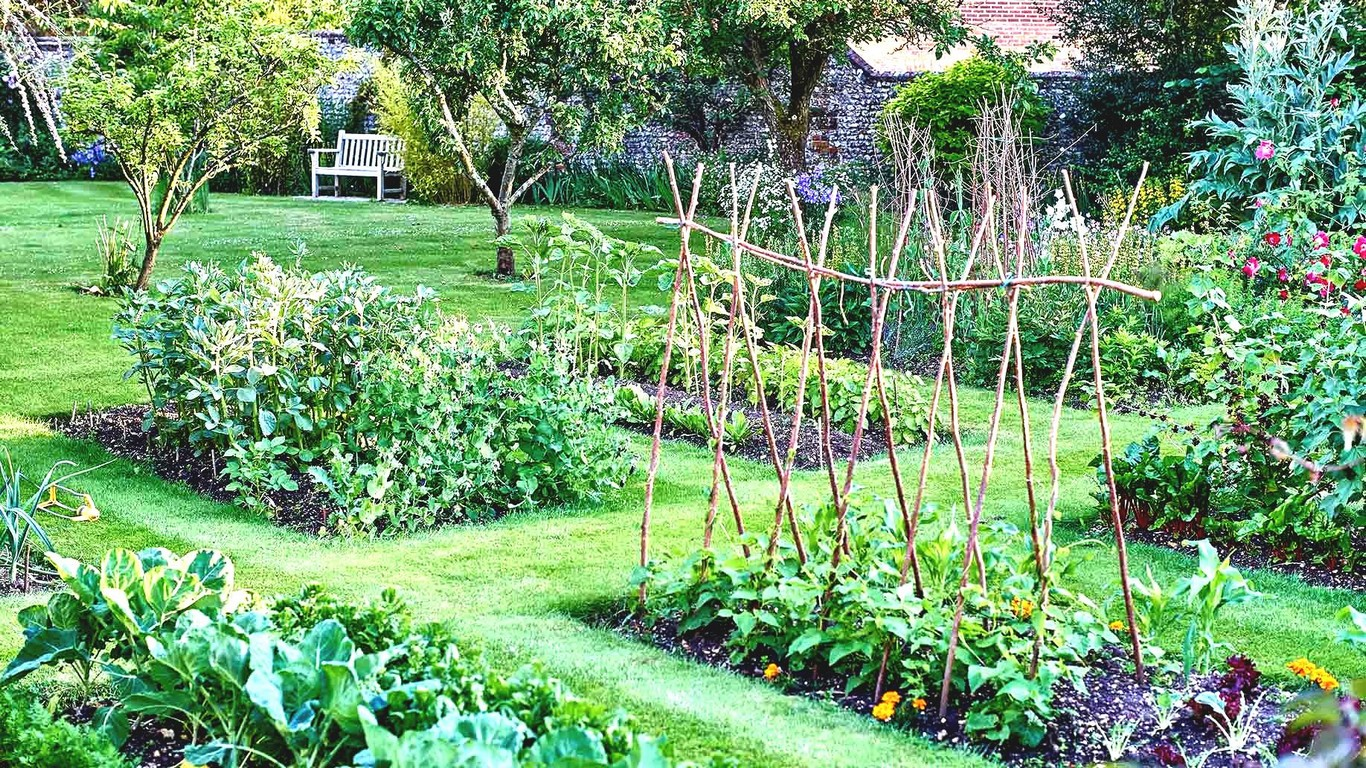 Opération conjointe maternelle et élémentaire
En coopération avec “Les Jardins de Myrtille” à Colomiers
Semences paysannes, variétés anciennes et reproductibles
Plants bio, car utilisation de terreau et graines bio
Tomates, tomates cerise, courgettes, aubergines, poivrons, courges, concombres, aromates, fleurs amies du jardin etc …
Des variétés précoces (identifiées avec le symbole (P) )
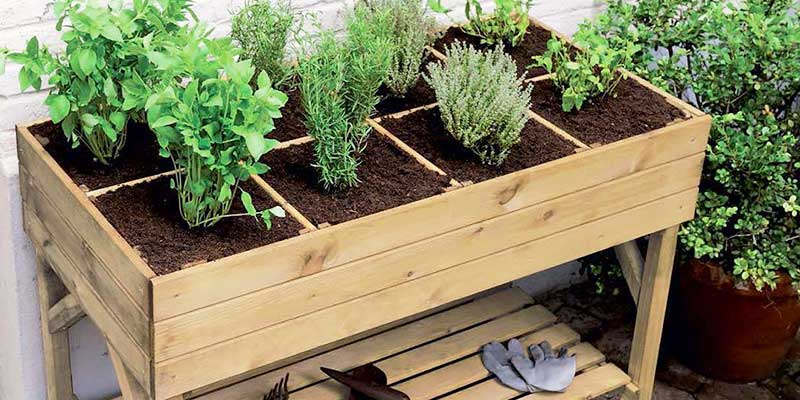 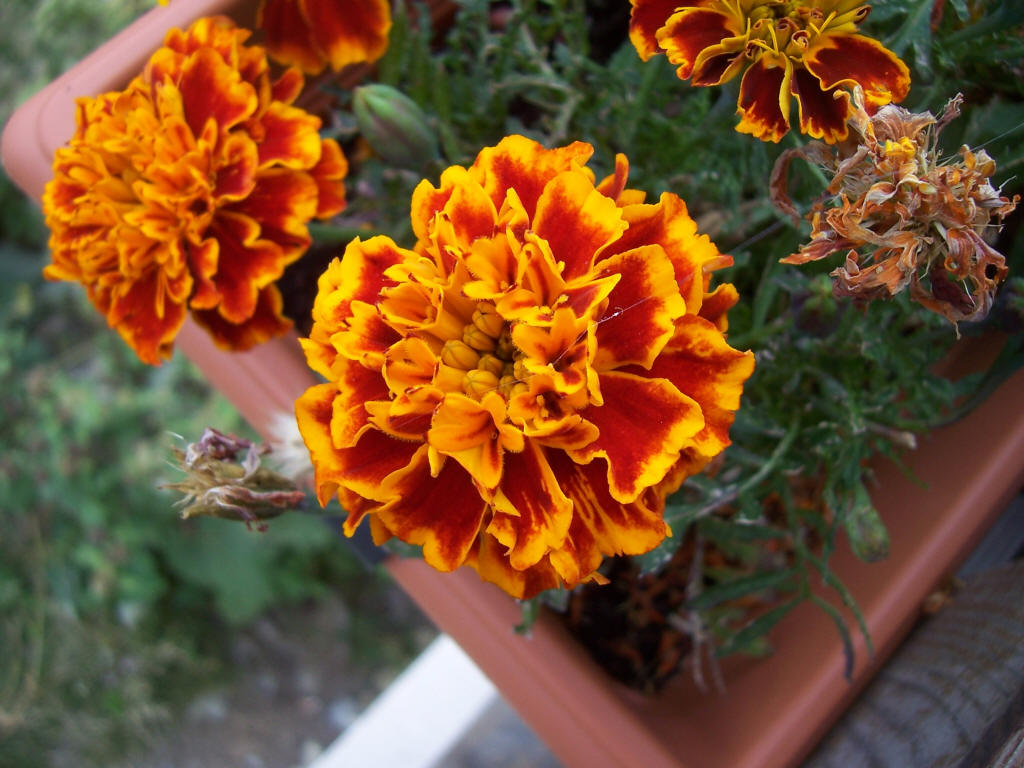 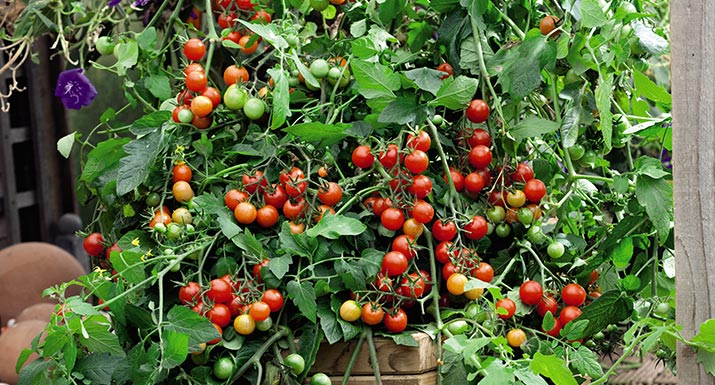 Commandes et livraison
attention, il peut encore geler en cette période,
il vous faudra peut-être protéger vos plants
vacances
12 au 28 Avril
Commandes
entre le 7
et le 11 avril
LIVRAISON
     le 16 mai
avant les vacances scolaires d’avril
après les vacances scolaires d’avril
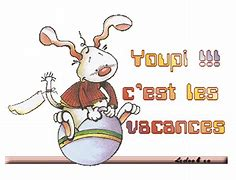 Dépôt des commandes et des règlements
Vous remplissez votre bon de commande électronique:
renvoyez le par mail à parents.sand@gmail.com
déposez votre chèque, à l’ordre de ‘API Colomiers’ dans la boîte aux lettres API (maternelle ou élémentaire) située sous le panneau de l’école

Vous imprimez votre bon de commande et le remplissez à la main:
déposez le bon de commande et le chèque à l’ordre de ‘API Colomiers’ dans la boîte aux lettres API (maternelle ou élémentaire) située sous le panneau de l’école

Vous n’avez pas la possibilité d’imprimer ou de remplir le bon de commande électronique:
-recopiez le bon de commande sur papier libre et envoyez-nous un mail à parents.sand@gmail.com 
-déposez le bon de commande et le chèque à l’ordre de ‘API Colomiers’ dans la boîte aux lettres API (maternelle ou élémentaire) située sous le panneau de l’école
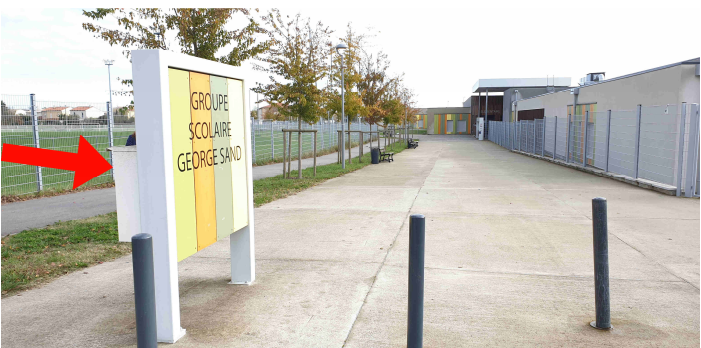 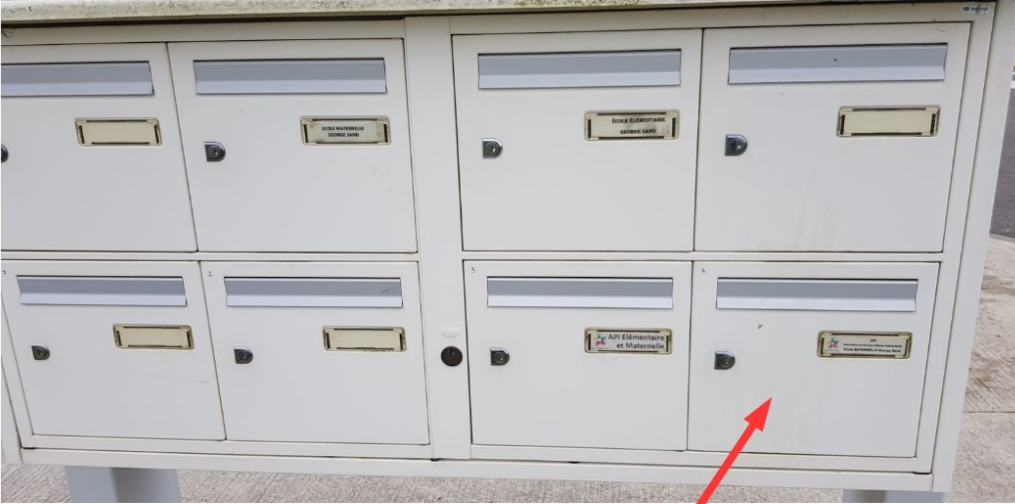 Les tomates
Marmande (P)
Matina (P)
Coeur de boeuf russe(P)
Coeur de boeuf japonais (P)
Coeur de boeuf rouge
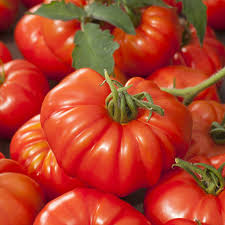 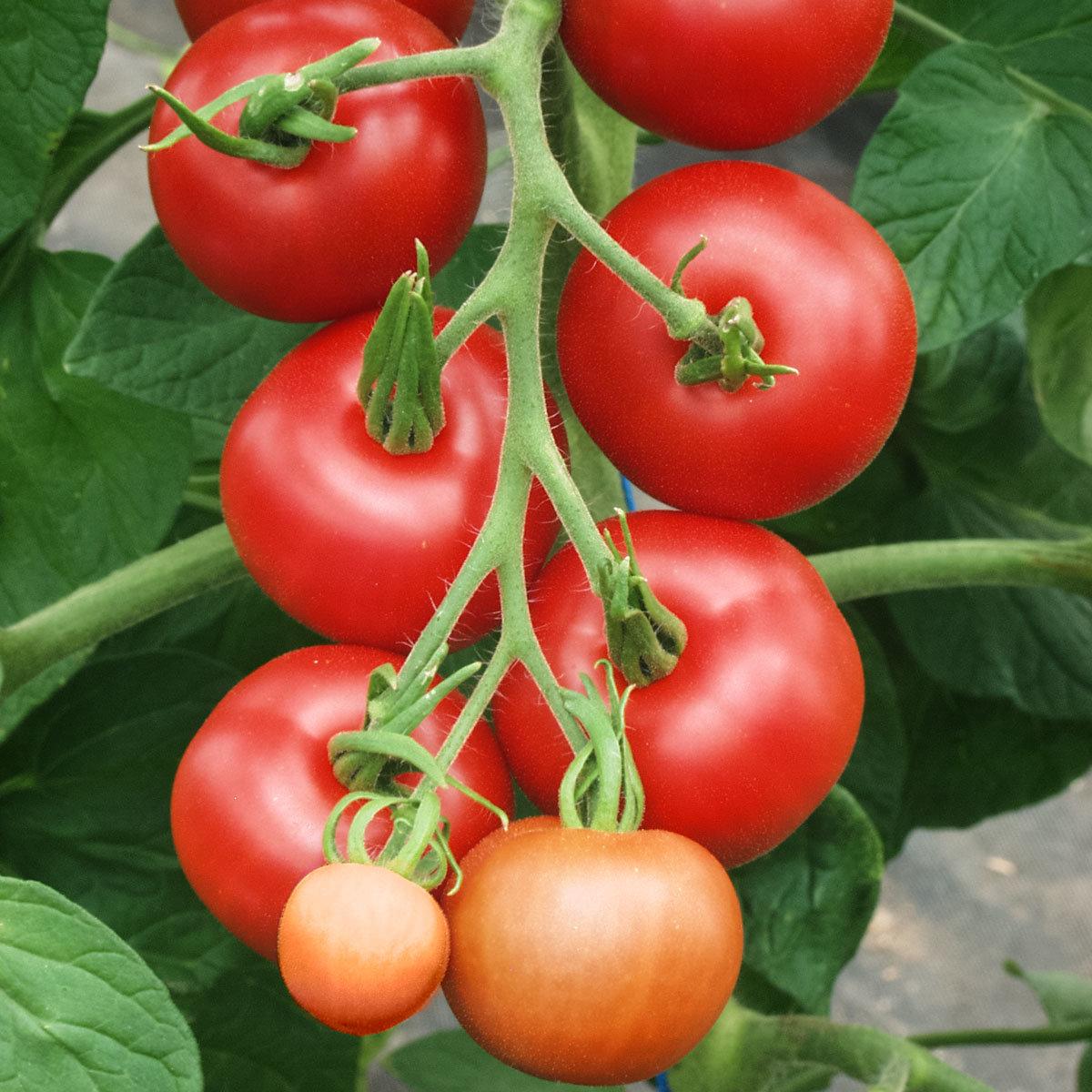 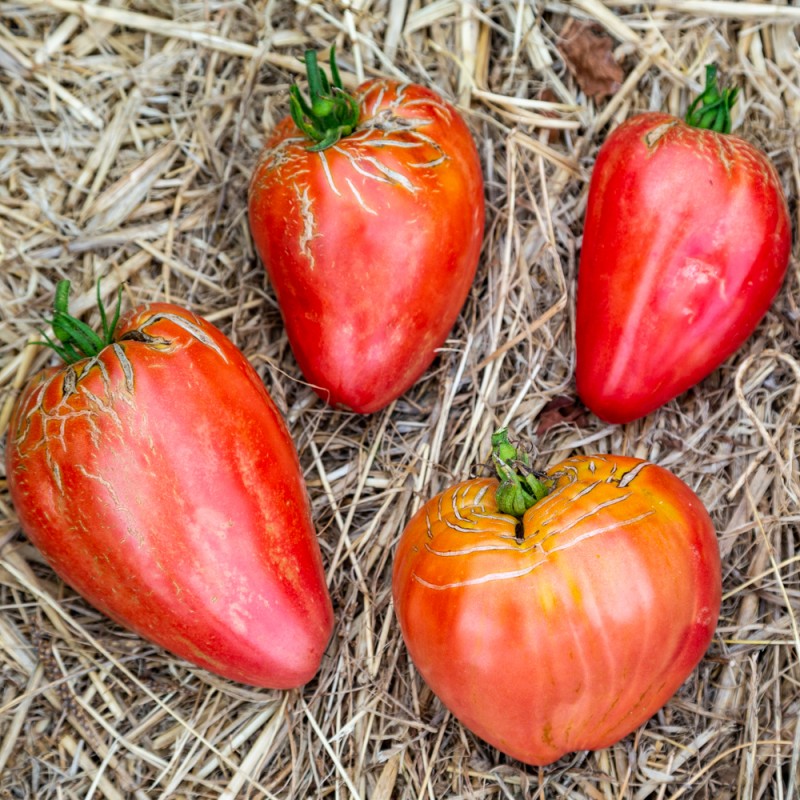 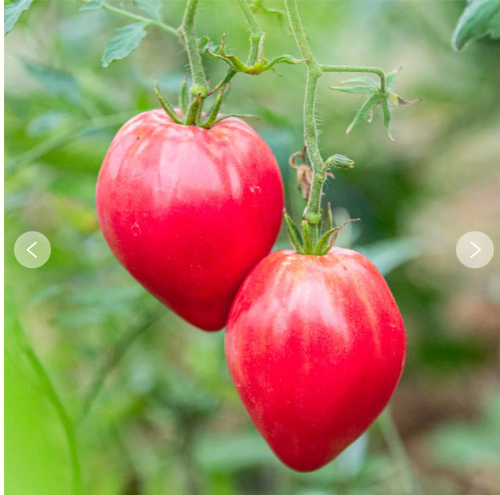 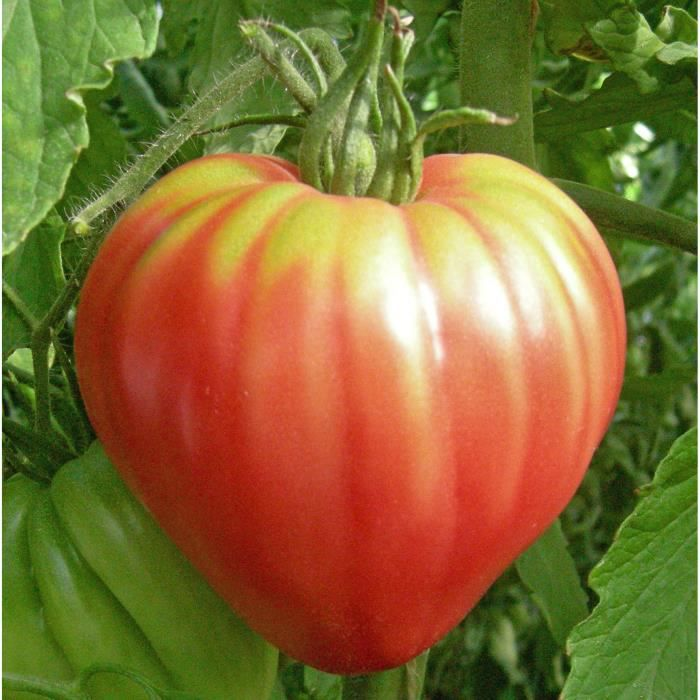 Noire de Crimée
San Marzano
Red Zebra
Ananas
Green zebra
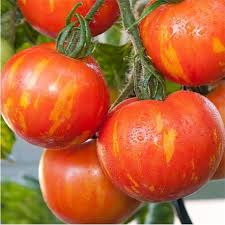 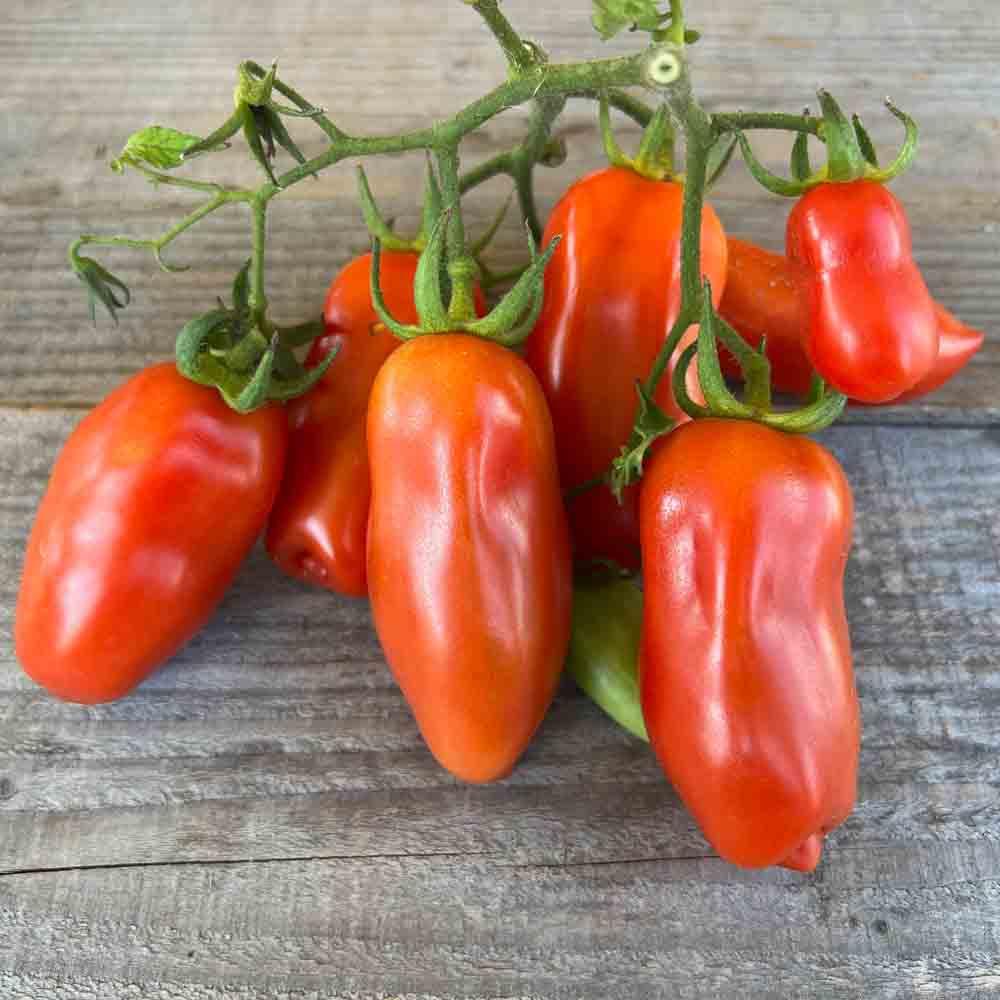 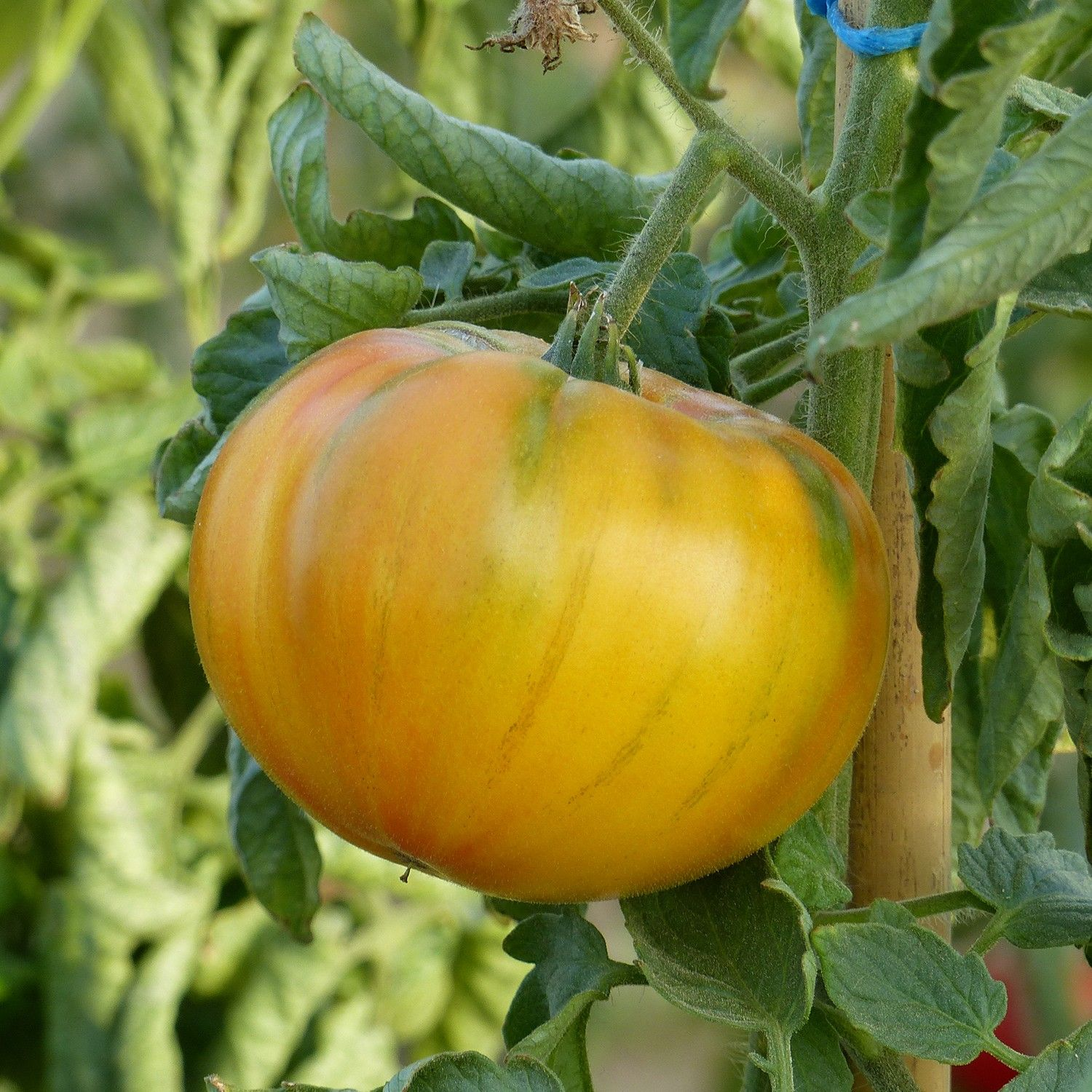 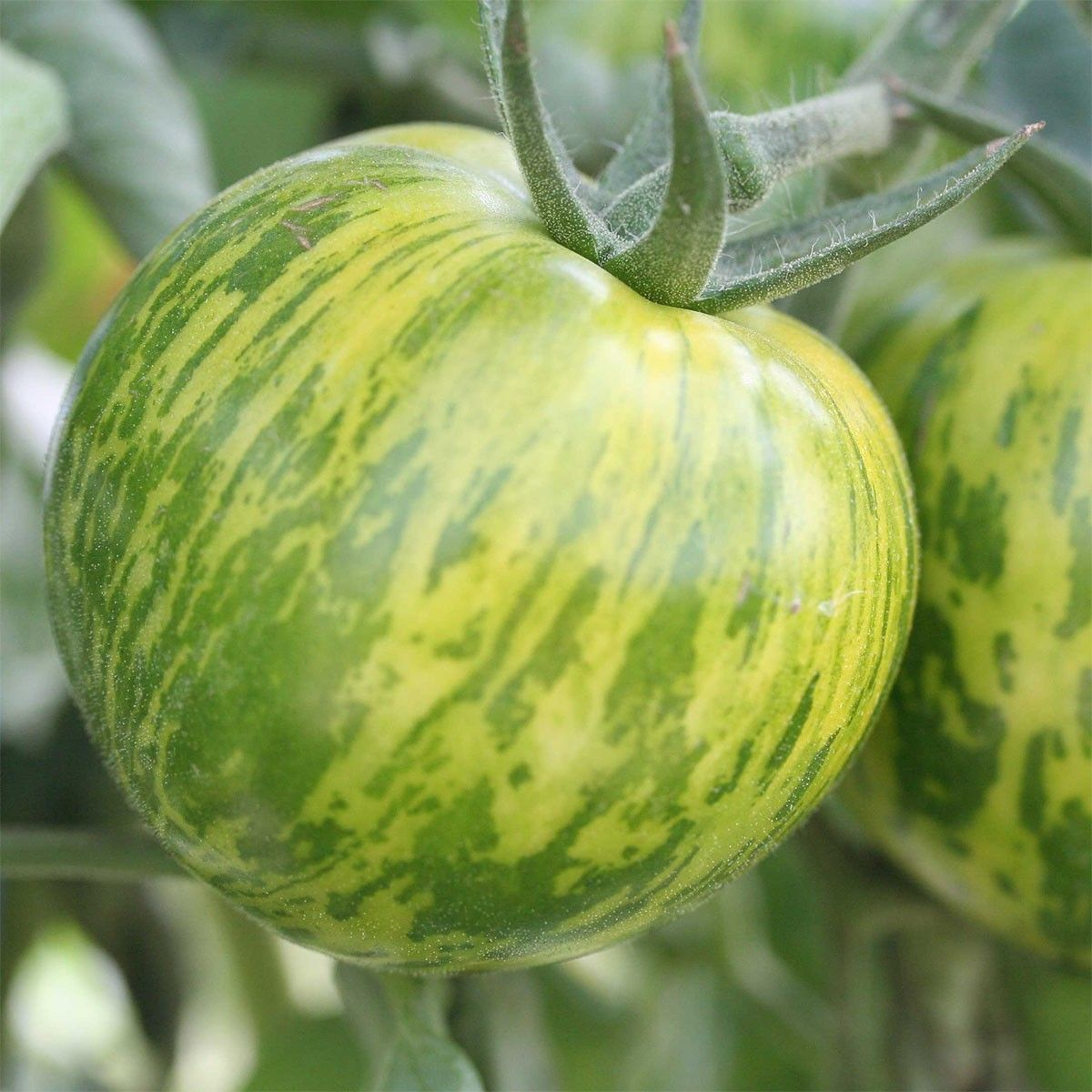 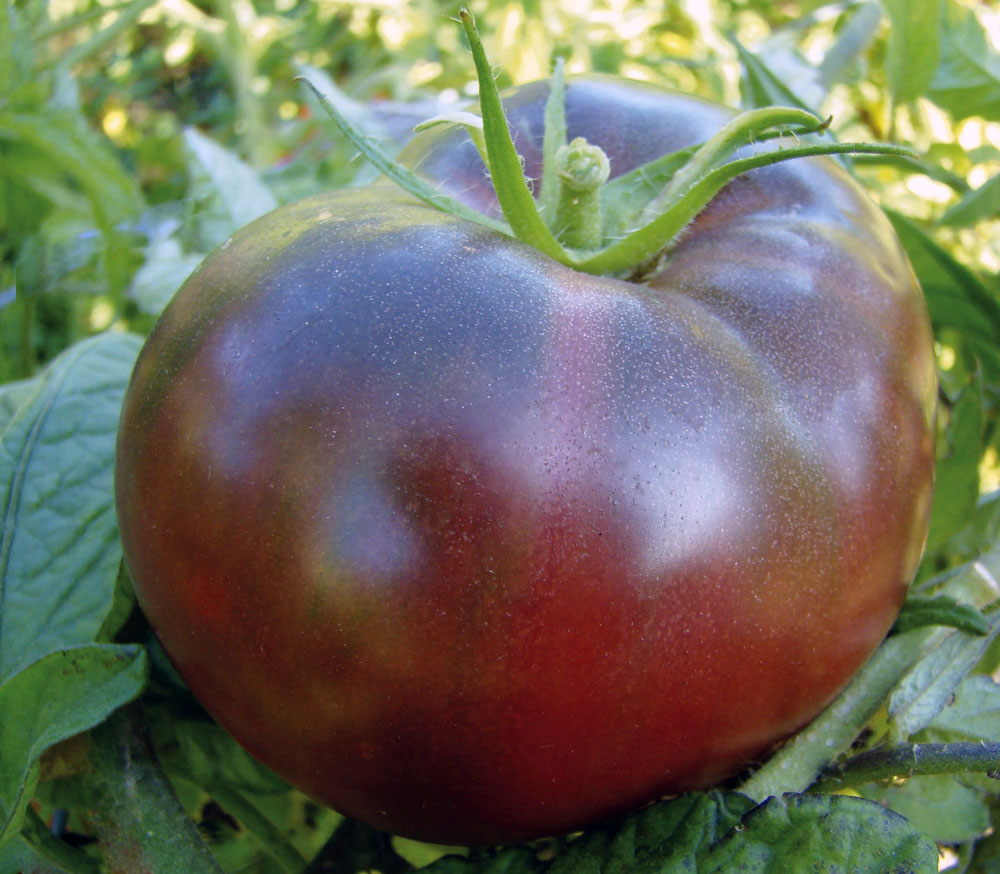 Les tomates cerise
Black cherry
Miel du Mexique
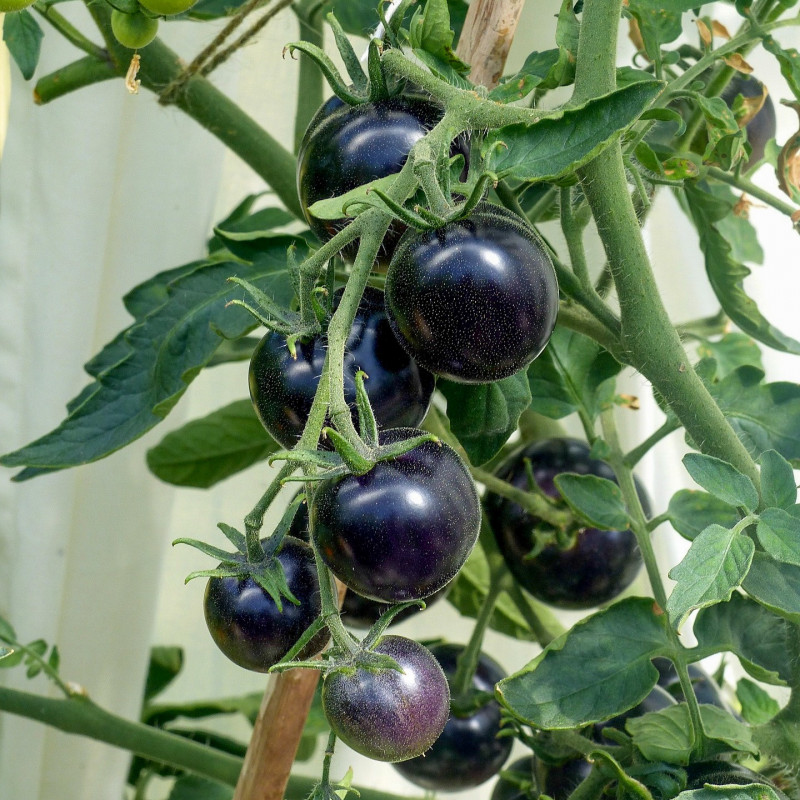 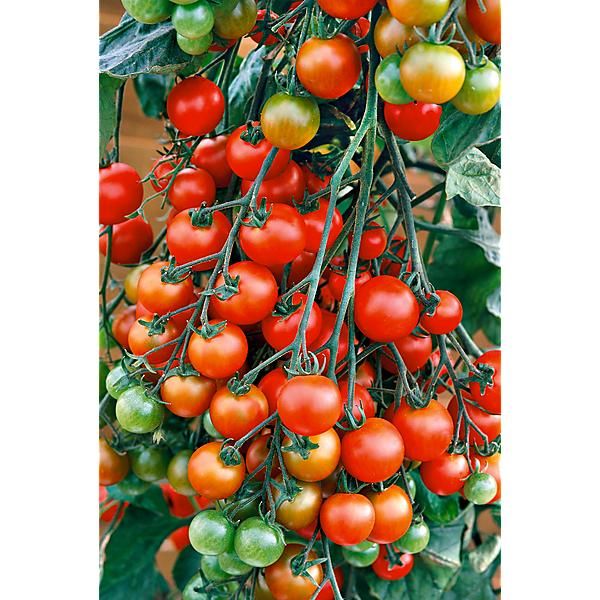 Brin de muguet
Poire jaune
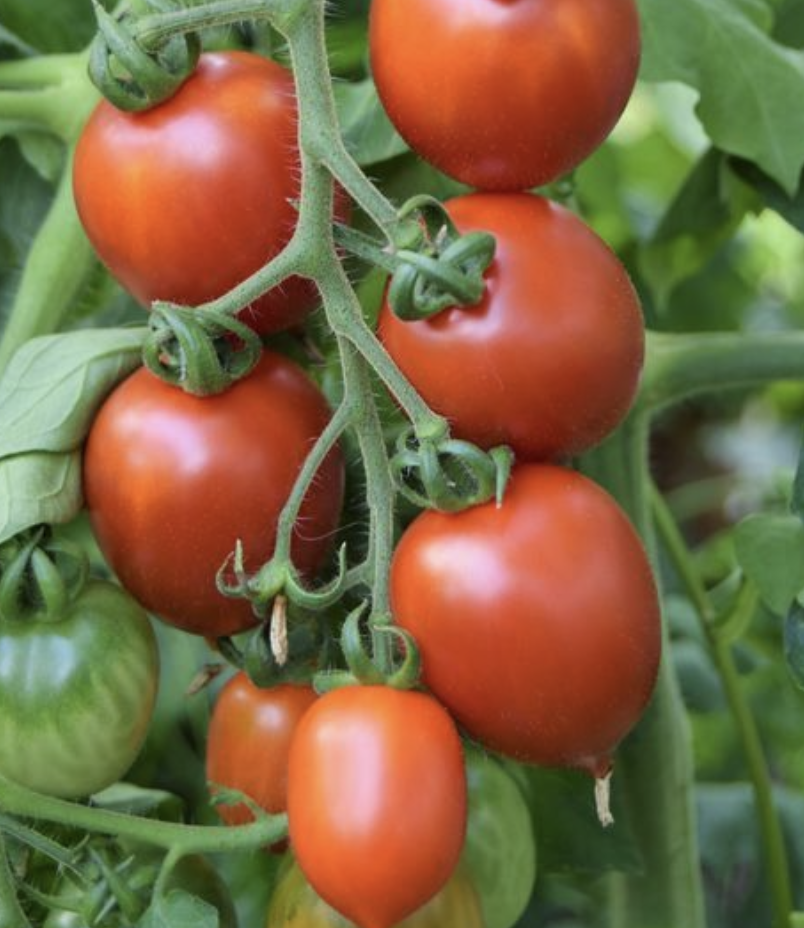 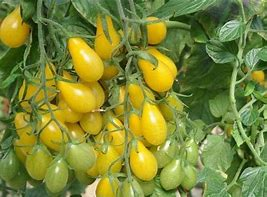 Les aubergines                                                      Piments
d’Espelette
Violette de Toulouse
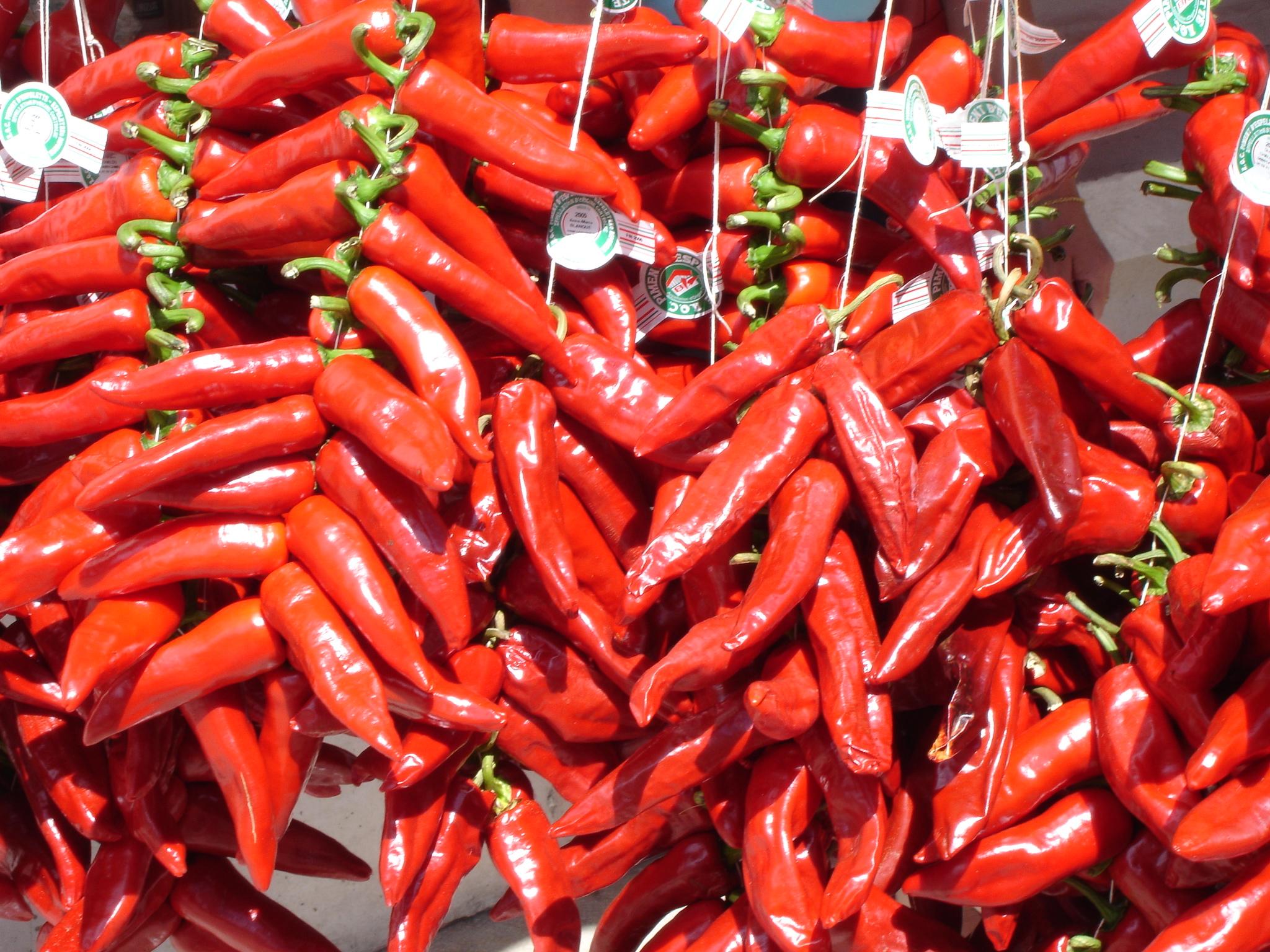 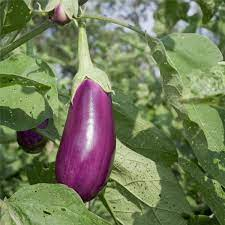 Les courgettes                                                  Aromates
Basilic “géant vert”
Verte de Milan
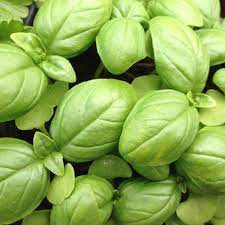 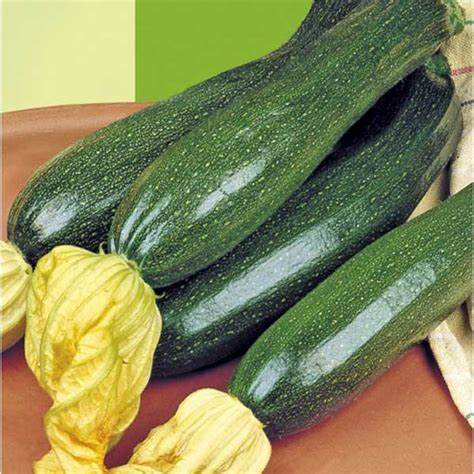 Gold rush
Verte d’Italie
Basilic Thaï
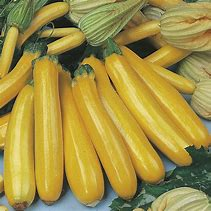 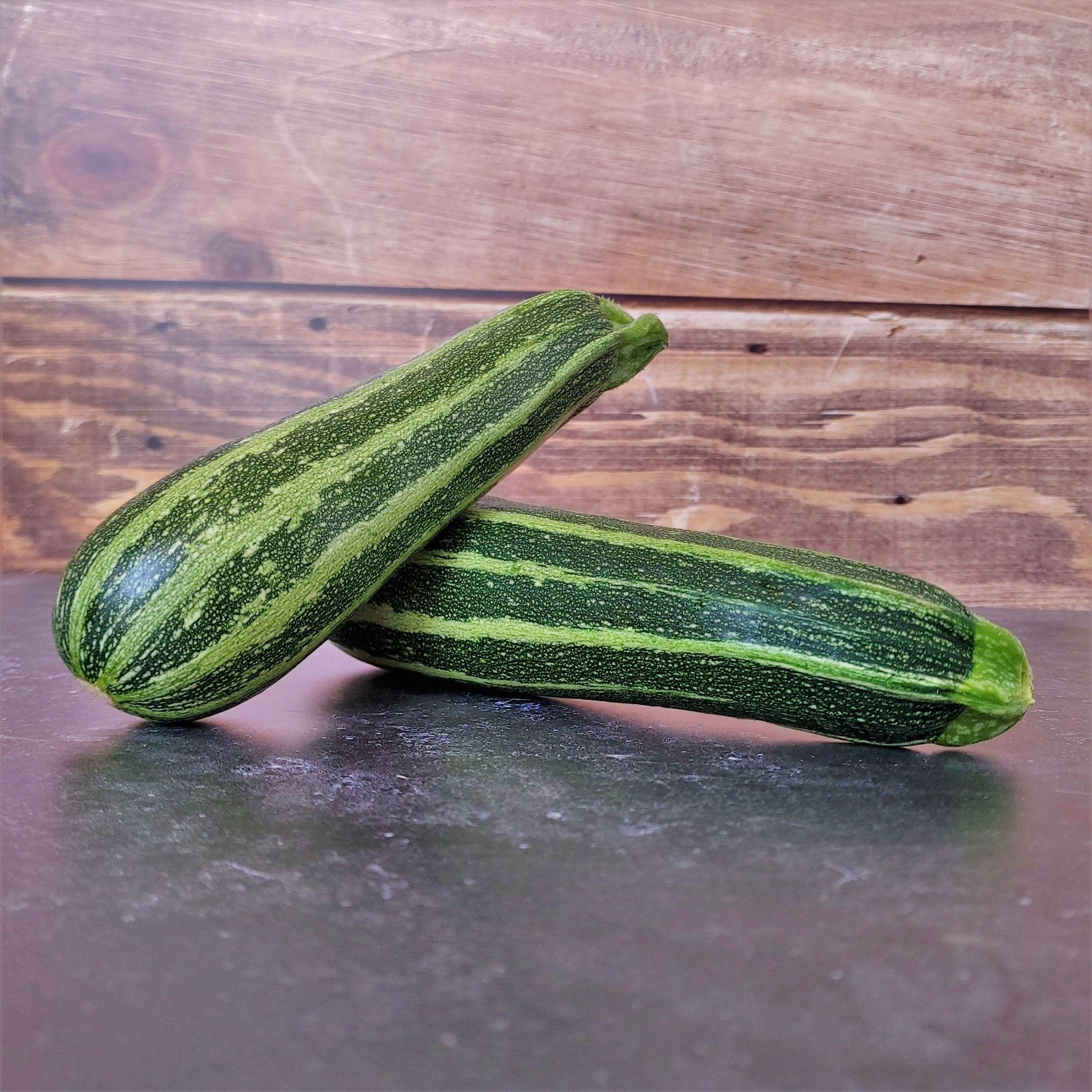 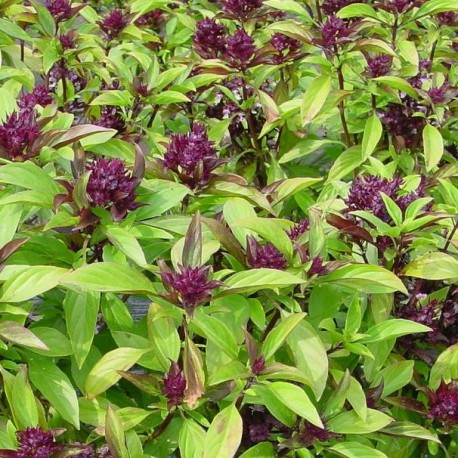 Les courges		 Cornichons			            Les concombres
Telegraph Improved
Potimarron red Kuri
Hokus
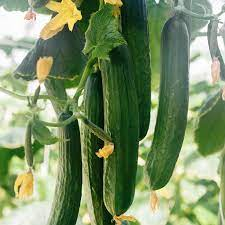 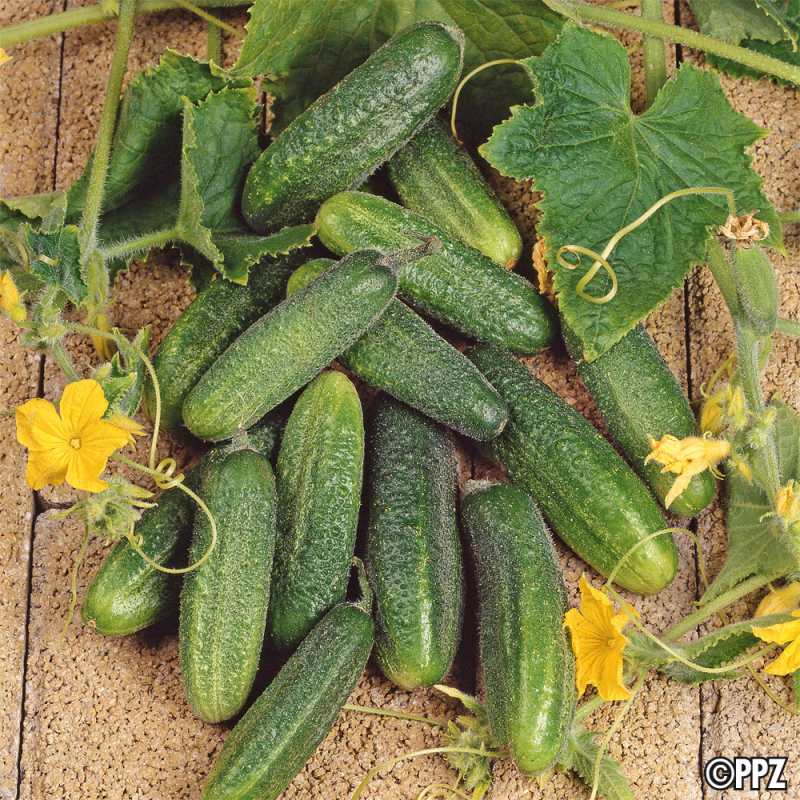 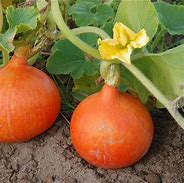 Les poivrons
Jumbo
Piquillos
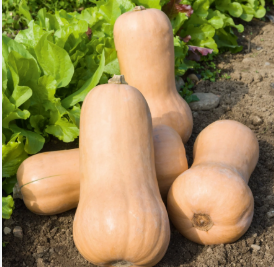 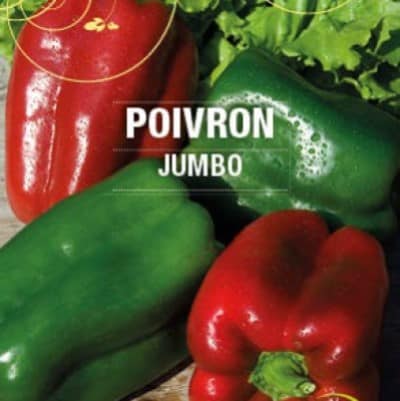 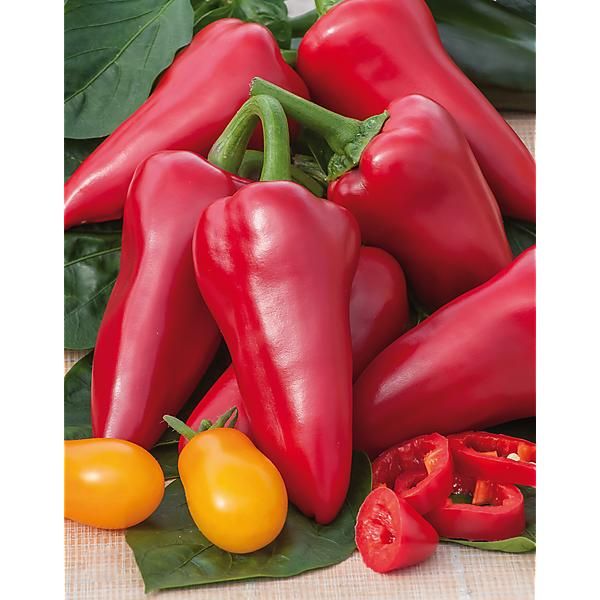 Butternut musquée
Physalis (P)
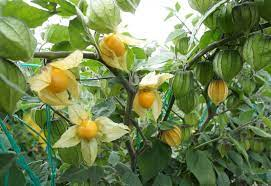 baies assez acidulées de la même taille que les tomates cerises, qui se dégustent à l'apéritif, ou peuvent décorer vos desserts !
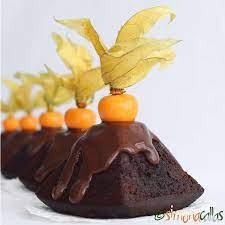